Объект муниципального имущества, включенный в перечень, предназначенный для предоставления в аренду субъектам мсп и организациям, образующим инфраструктуру поддержки субъектов МСПг. Пермь, ул. Хрустальная, 32
Месторасположение
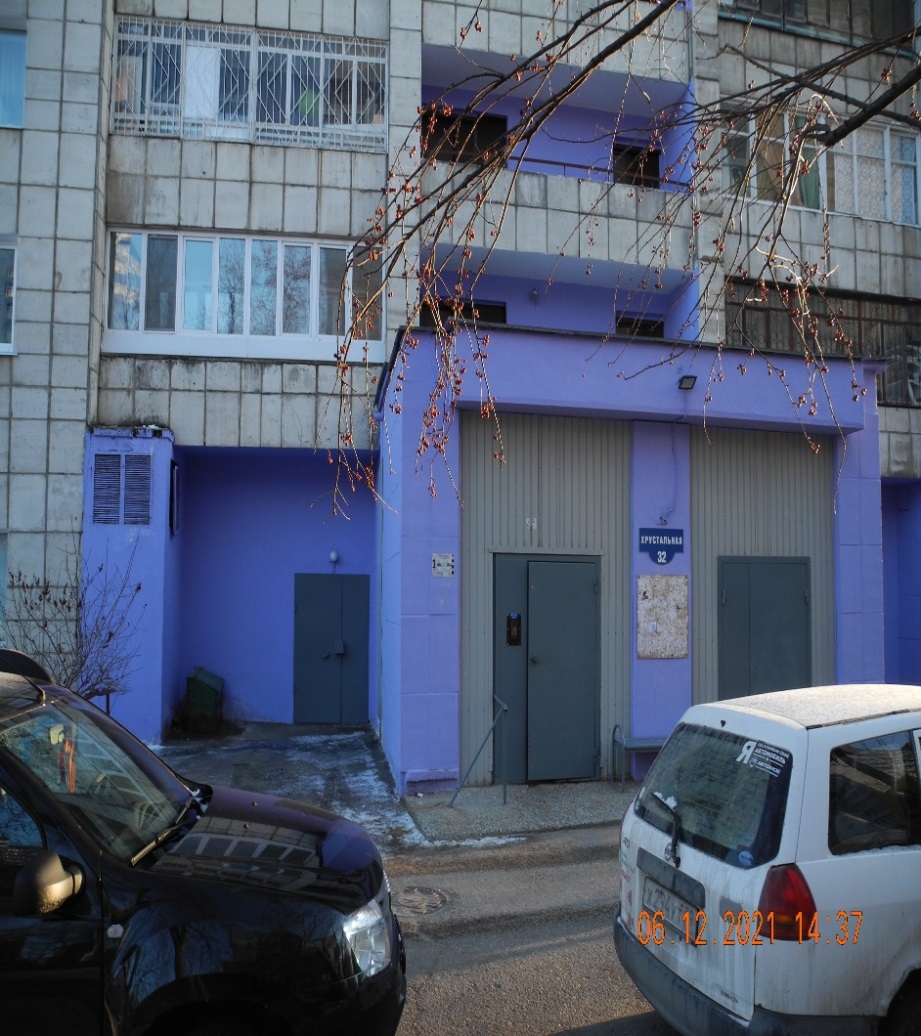 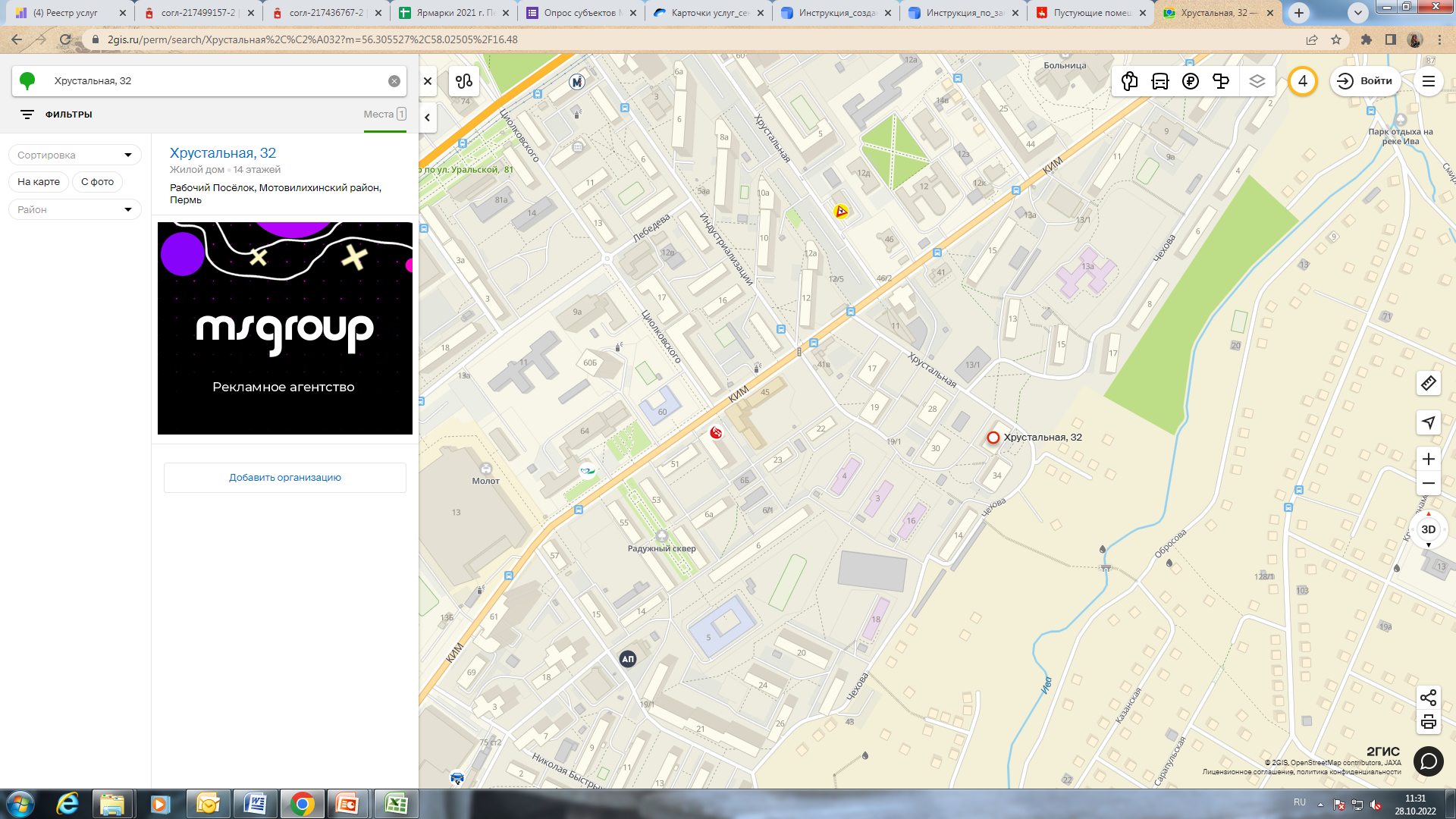 Адрес: Мотовилихинский район, ул. Хрустальная, 32 

Нежилое помещение, расположенное на 1 этаже, вход совместный
Площадь – 23,8 кв. м.
Ближайшие остановки наземного транспорта: 
Хрустальная (250 метров)
КИМ  (350 метров)
Описание объекта
Холодное и горячее водоснабжения, канализации – совместное пользование
Отопление и э/энергия
Площадь помещения – 23,8 кв. м.
Доля совместного пользования – 8,5 кв. м.
Вид объекта недвижимости - нежилое помещение на первом этаже многоквартирного дома
Наименование объекта учета - помещение
Кадастровый номер - 59:01:4311098:918
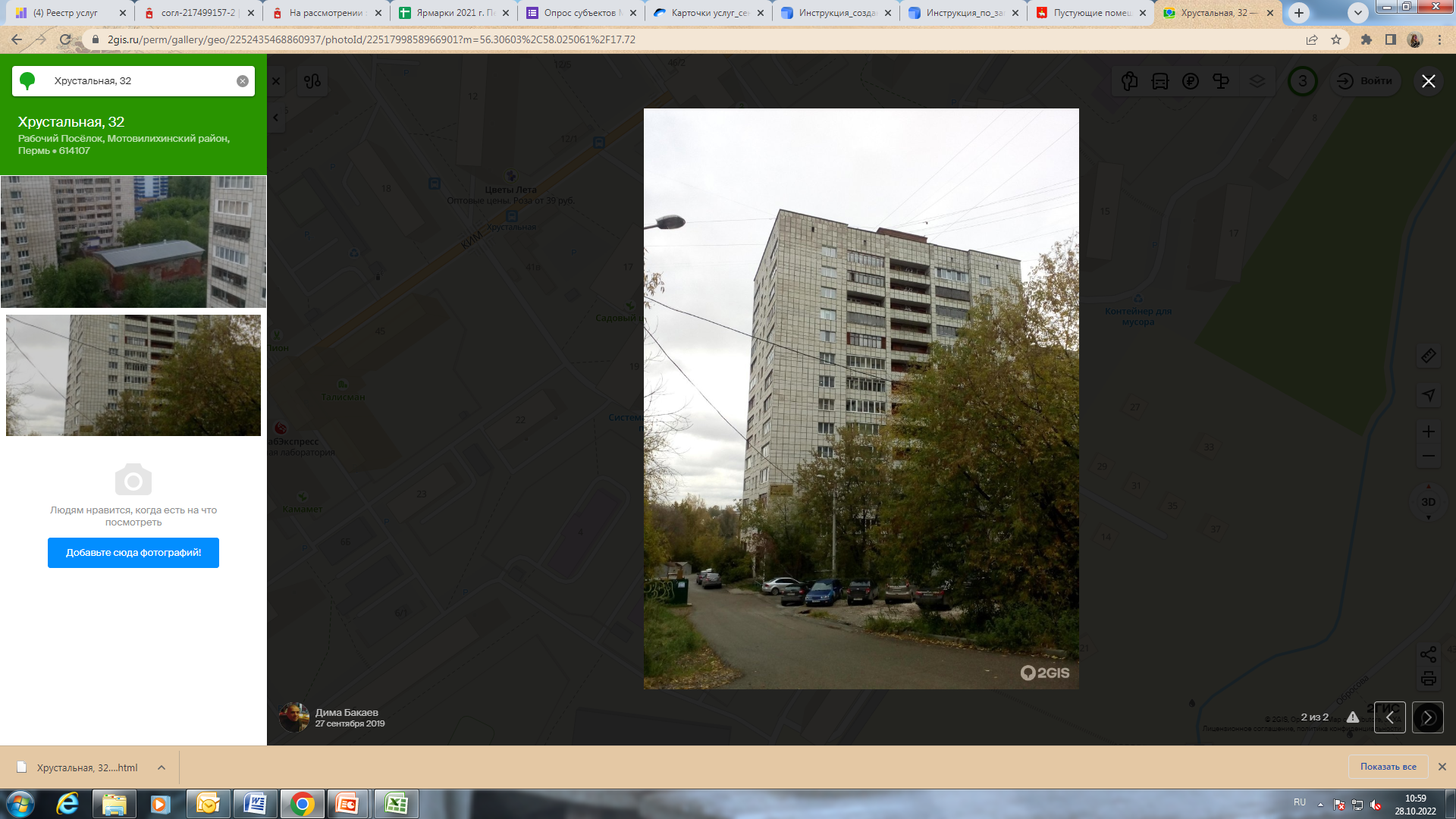 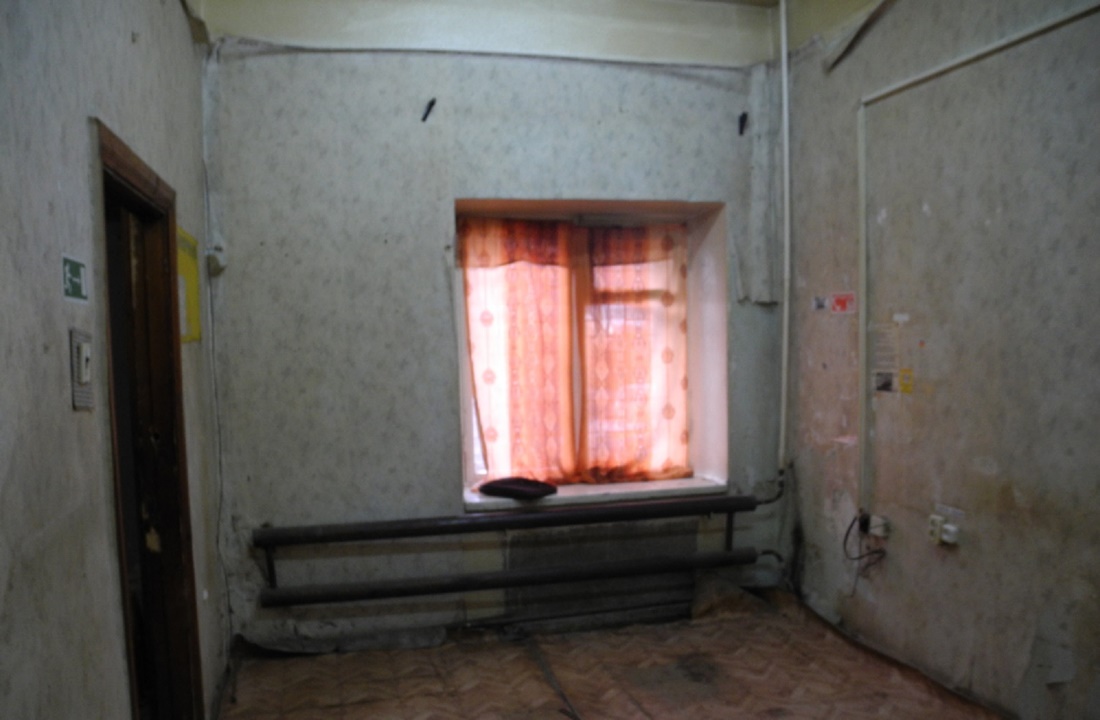 Планировка помещения
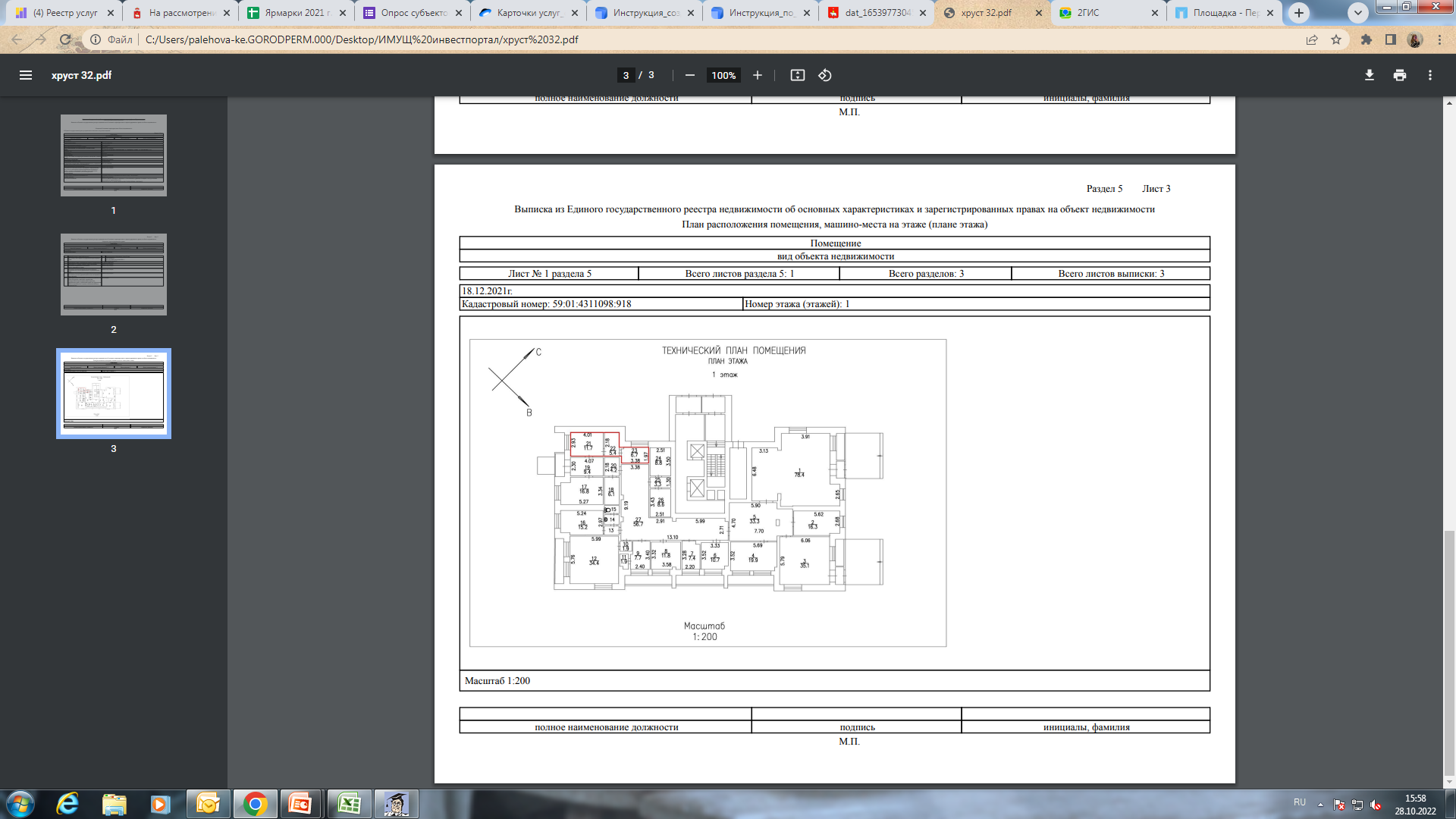 Условия аренды
Место проведения аукциона
Департамент имущественных отношений (ул. Сибирская, 14, кабинет 12) 
Информация о проведении аукциона размещается на сайте Муниципальное образование город Пермь  в разделе  Деятельность / Муниципальная собственность / Торговая площадка
https://www.gorodperm.ru/actions/property/tradearea/8-page/